Cave A upgrade
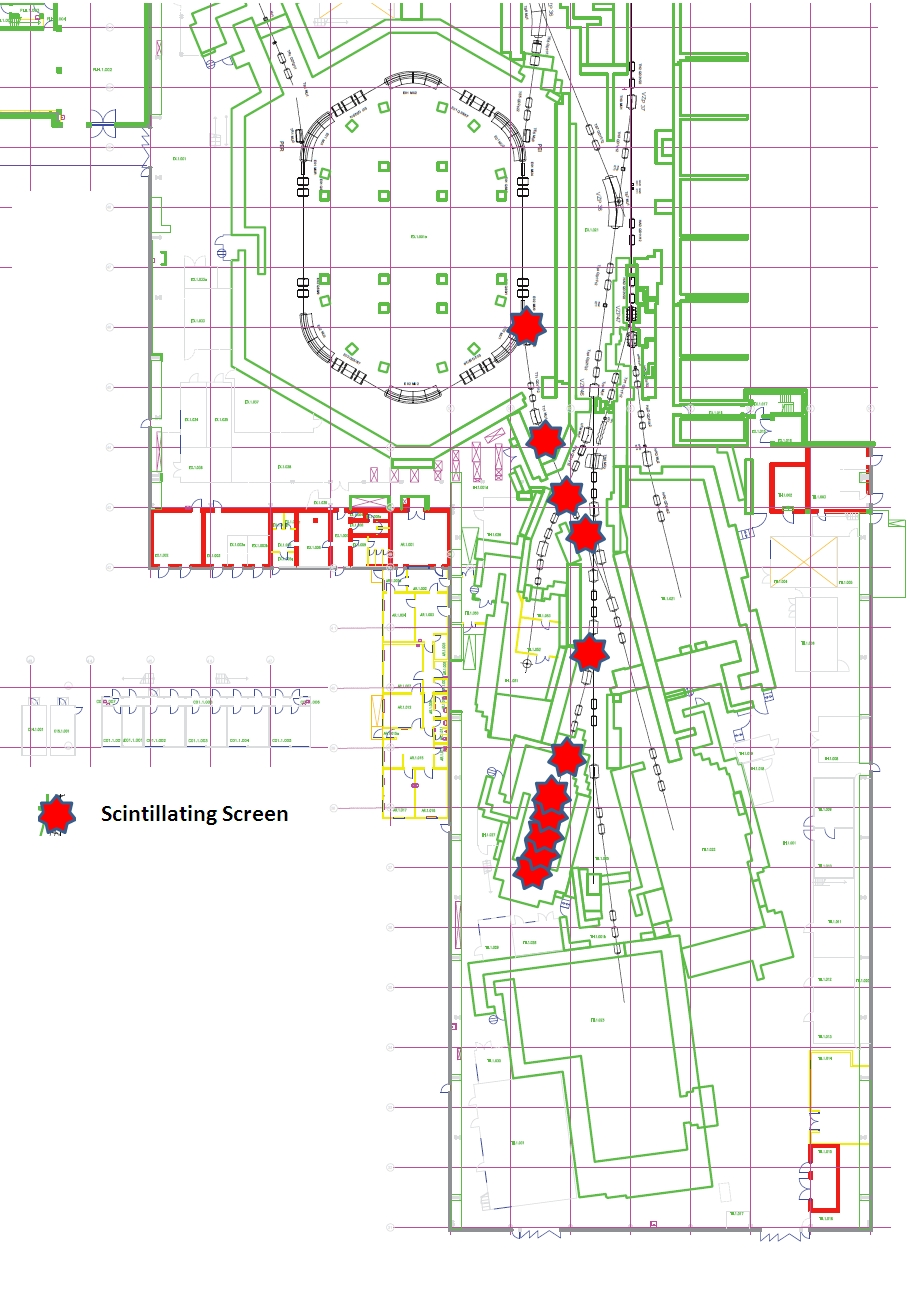 extraction type: slow and fast particles species: Xe or heavier particle number: up to 106 pps particle energy: 11-200MeV/u
Cave A upgrade: 
Mechanics
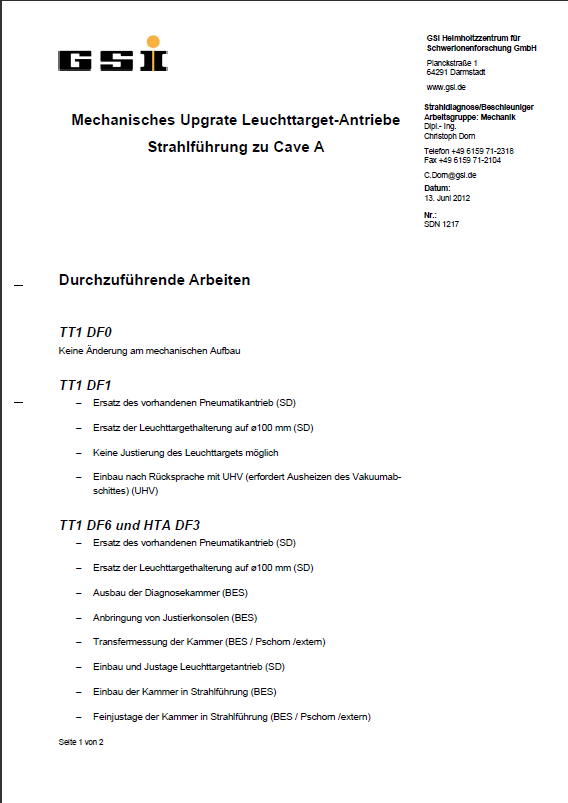 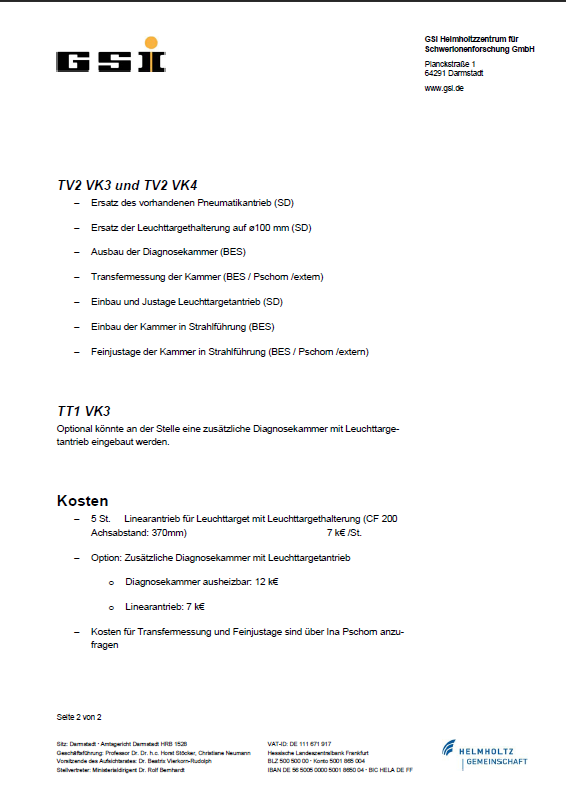 Cave A upgrade: 
DAQ Concept
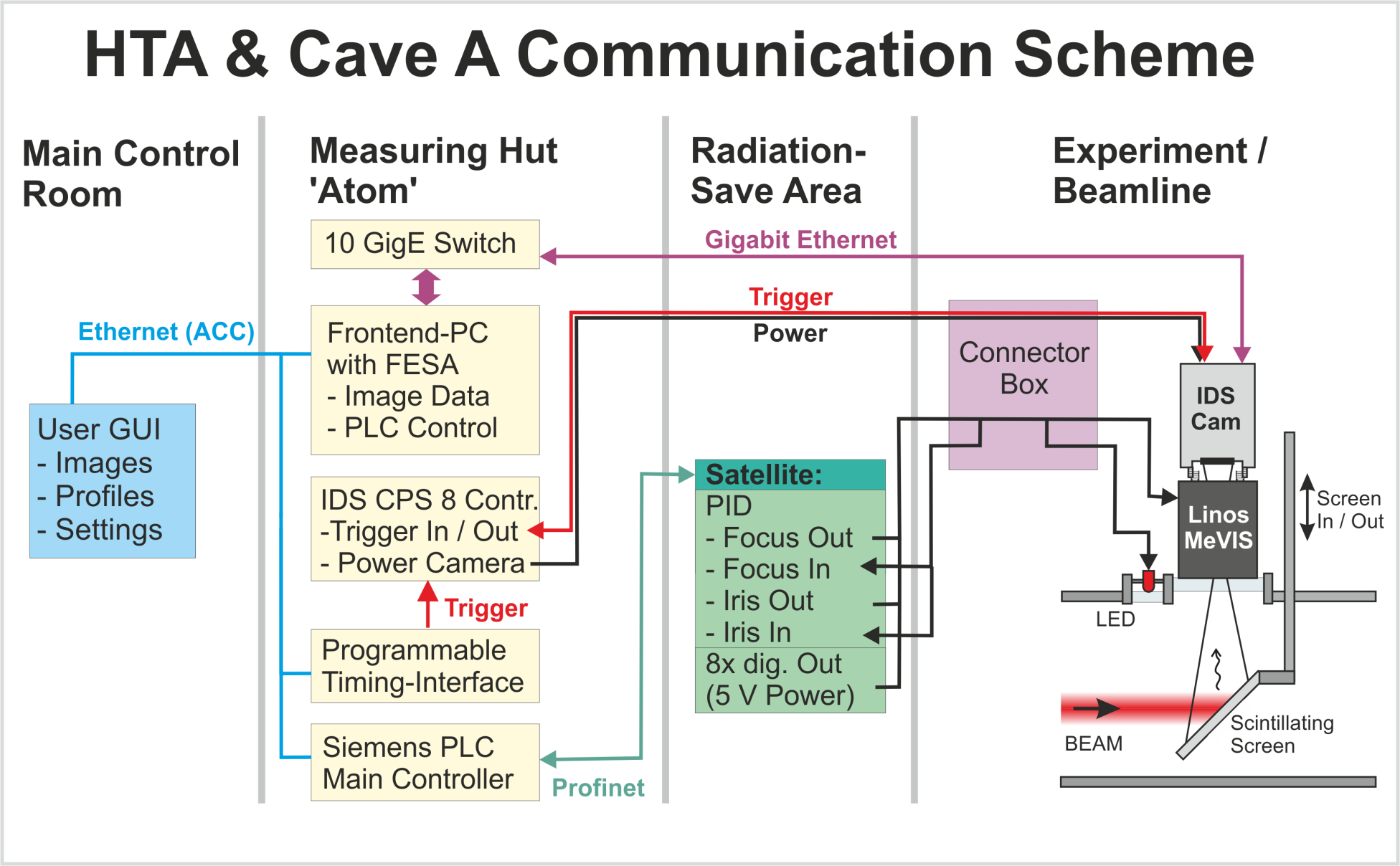 Cave A upgrade: 
Mechanics
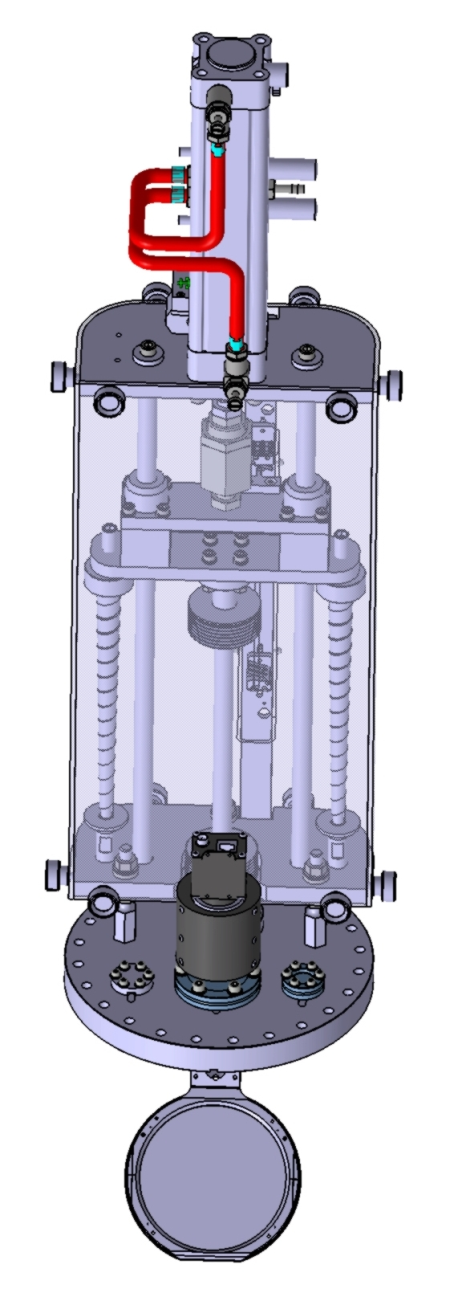 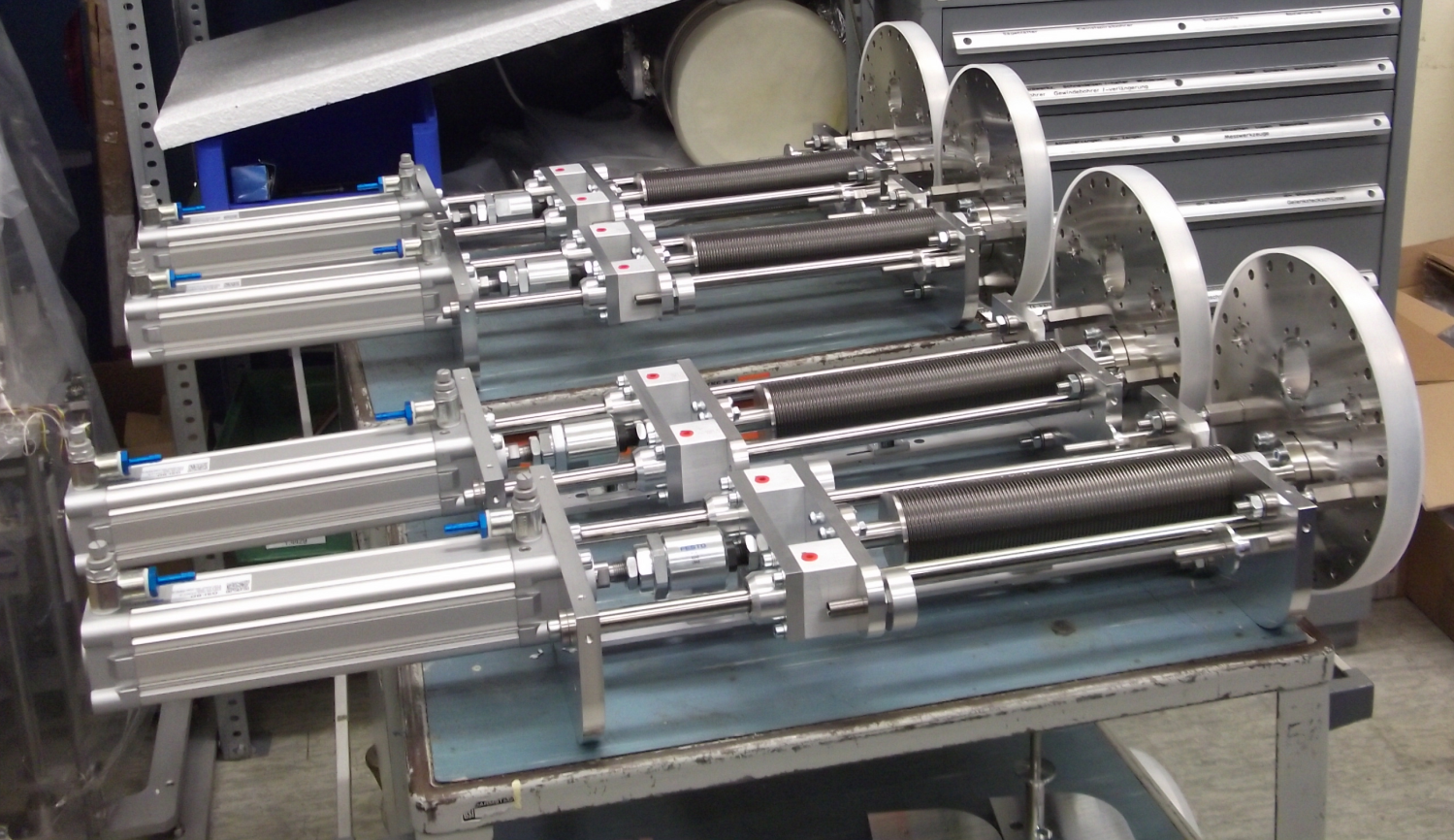 Status Antriebe: in work
Hardware: bestellt und geliefert, Zusammenbau lauft
Cave A upgrade: 
Scintillating Screens
P43 am 110mm und 80mm Substrat von ProxiVision The phosphor coating is prepared by sedimentation of phosphor grains on a metal (stainless steel) substrate provided by GSI.
Status SCR: done 
Hardware: bestellt, geliefert, Ausheizbarkeit bestanden (300°C)
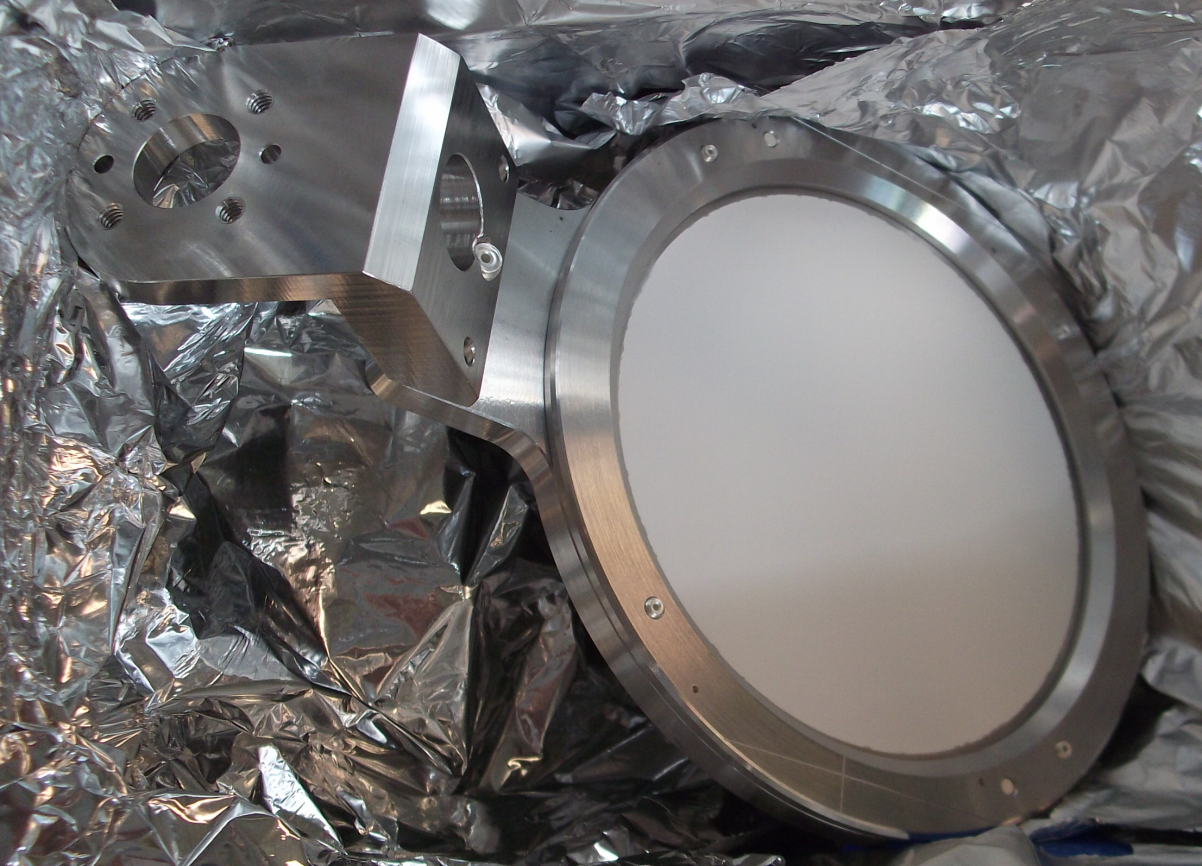 Cave A upgrade: 
PLCs for iris, focus and LED & FESA Class for Camera
Status PLC: in work
bestellt, geliefert
Serie von Treiberplatine gebaut
PLC Tests laufen, Schaltschränkeverkablung fast fertig,
Integration lauft
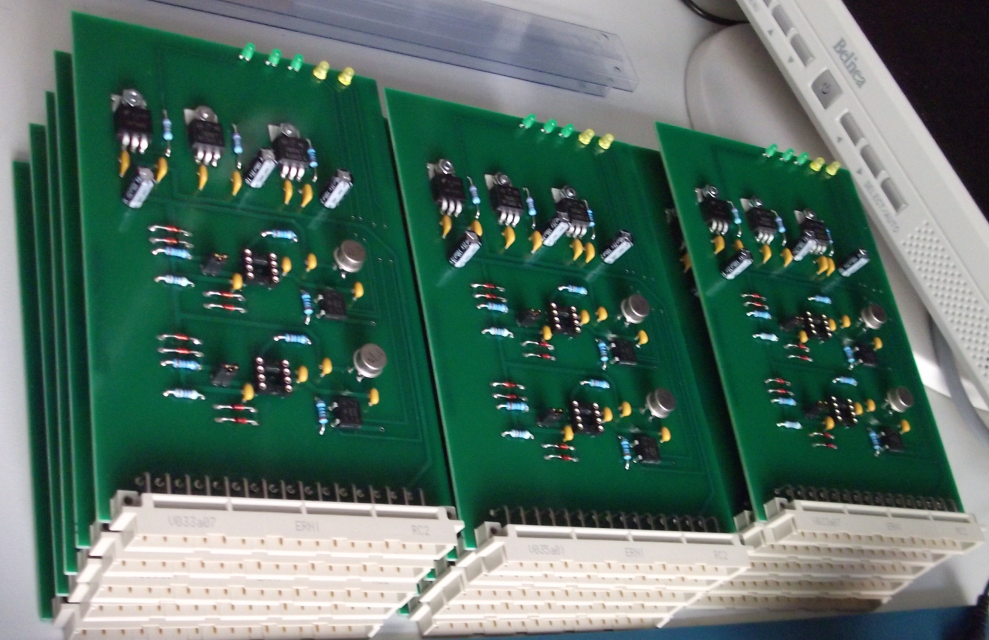 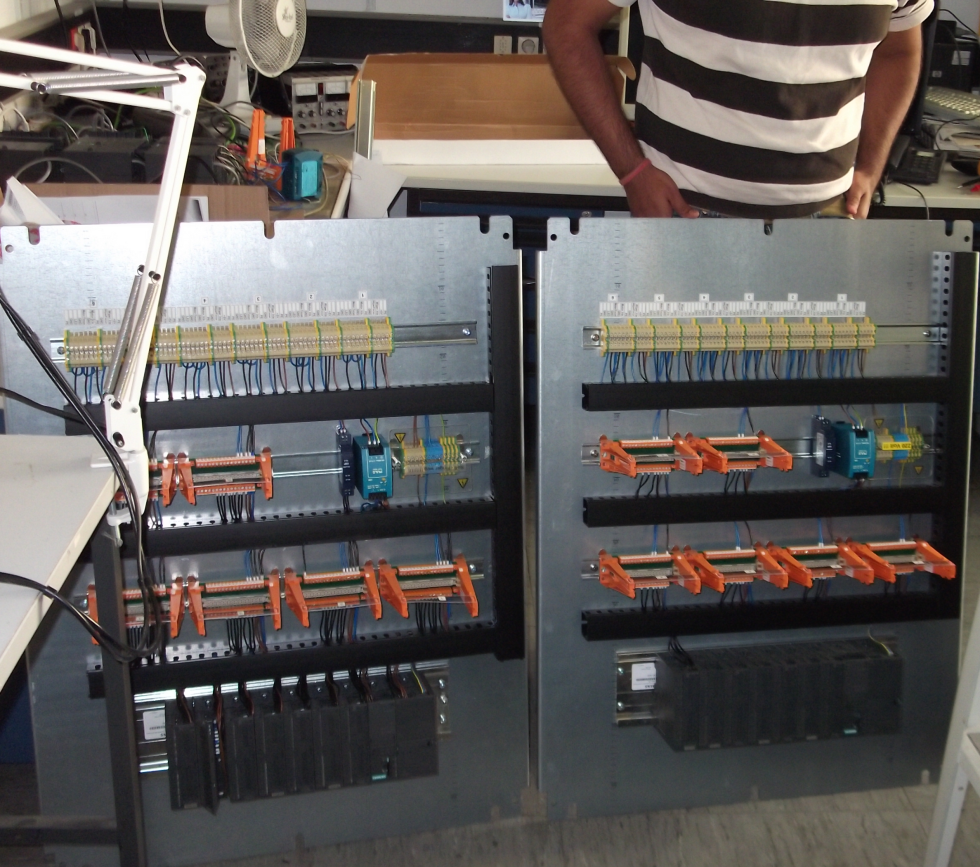 Status PLC via FESA: in work
Integration PLC in FESA läuft, weitere Programmierung auf gute Weg
Status FESA Camera: in work
Integration in FESA läuft, weitere Programmierung auf gute Weg
Status Camera Power Supply: in work 
2 Version bestellt
Cave A upgrade: 
Optical tests
Status Objektivvermessung: in work
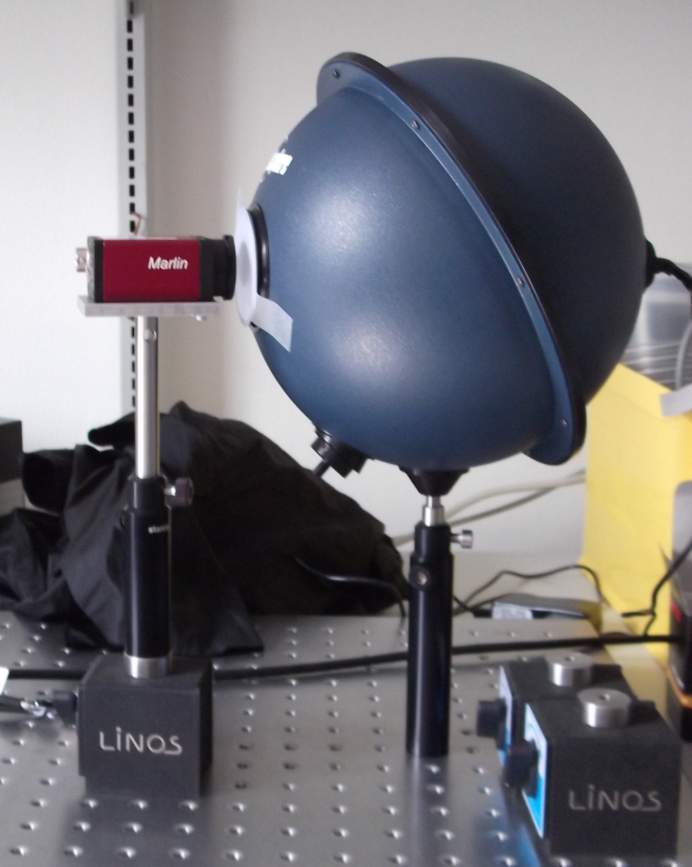 Cave A upgrade: 
Profinet and cable laying
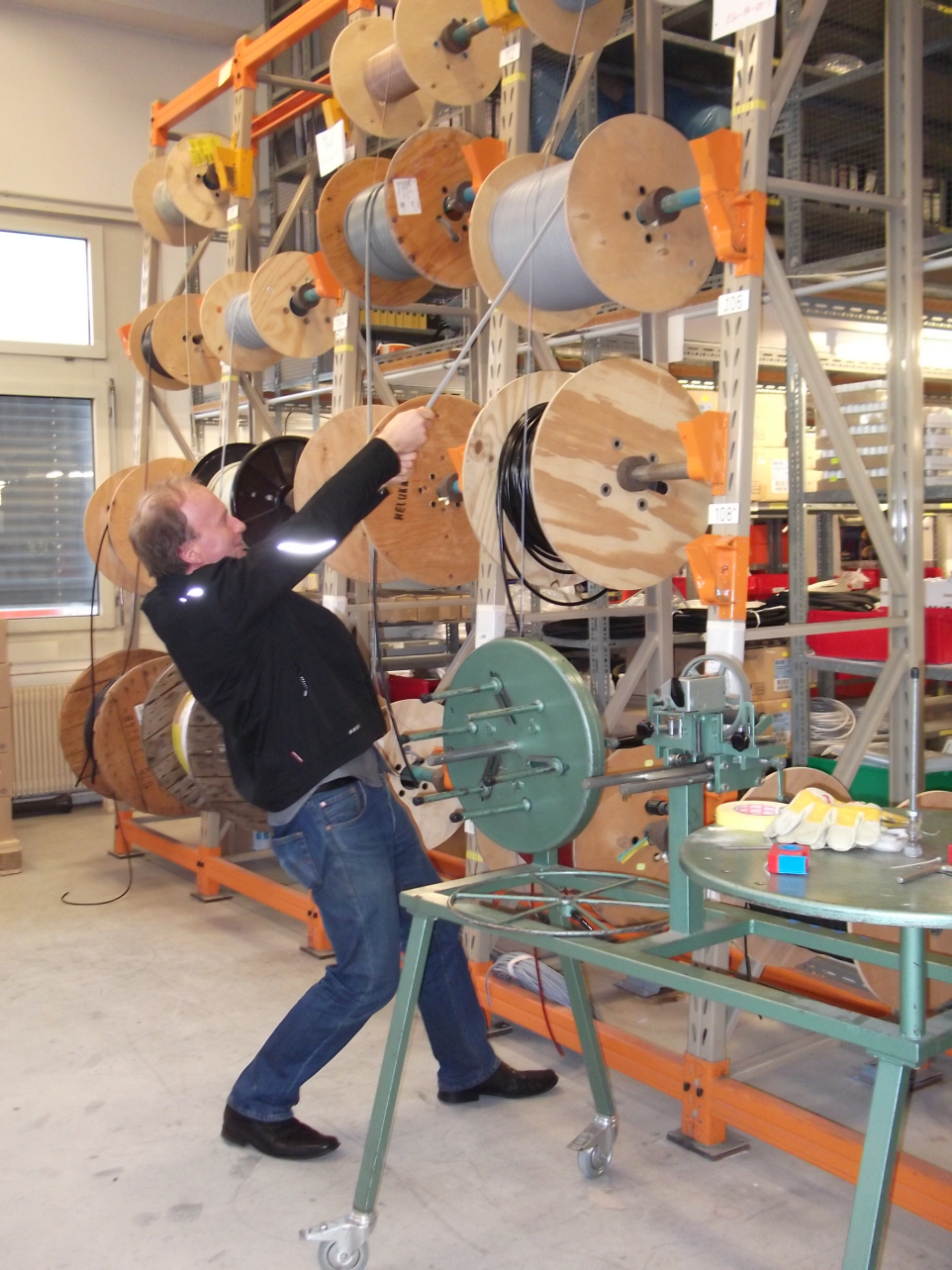 1500 m: LiYCY 5x2x0,14  (Motor Steuerung und LED)
Lagernumer  88: bestellt

1500 m: LiYCY 5x0,14 (Analogwert Poti)
Lagernumer 65: bestellt

2000 m: LiYCY 5x2x0,14  (Kamera Steuerung)
Lagernumer  88: bestellt

1000 m: 6XV1878-2A Profinet Kabel
SIEMENS: bestellt und geliefert

1000 m: 6XV1878-2A Profinet Kabel
SIEMENS: bestellt

Bestellt: Cat7 (Kamera Signal Kabel)
Arbeitsaufwand Profinet Verkabelung: in work 
Kosten/Zeit: ab September mit Herr Jöhnke gesprochen
Cave A upgrade: 
Zusammenfassung
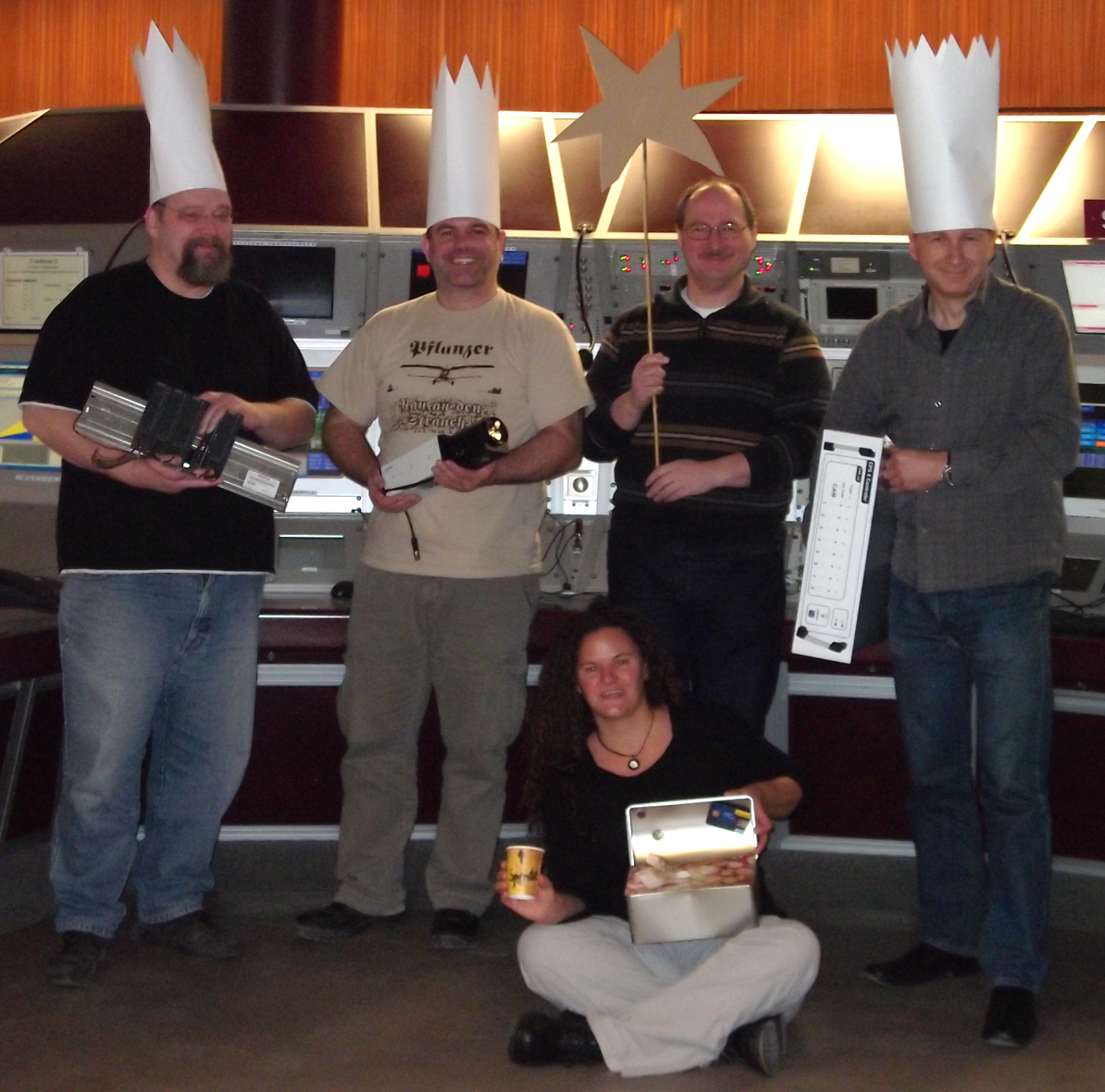 Weitere Arbeiten für Hard- und Software erforderlich
Jedoch mit diesem Team ist 
alles möglich !
Danke an alle Beteiligten für ihren Einsatz !!!